আজকের ক্লাসে সবাইকে 

স্বাগতম
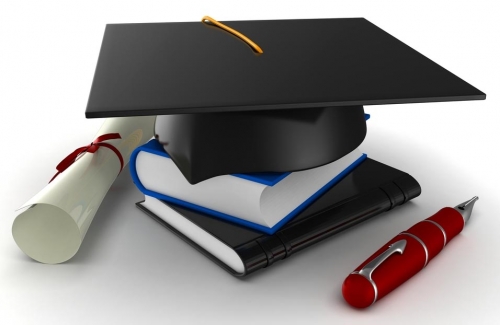 শিক্ষক পরিচিতি
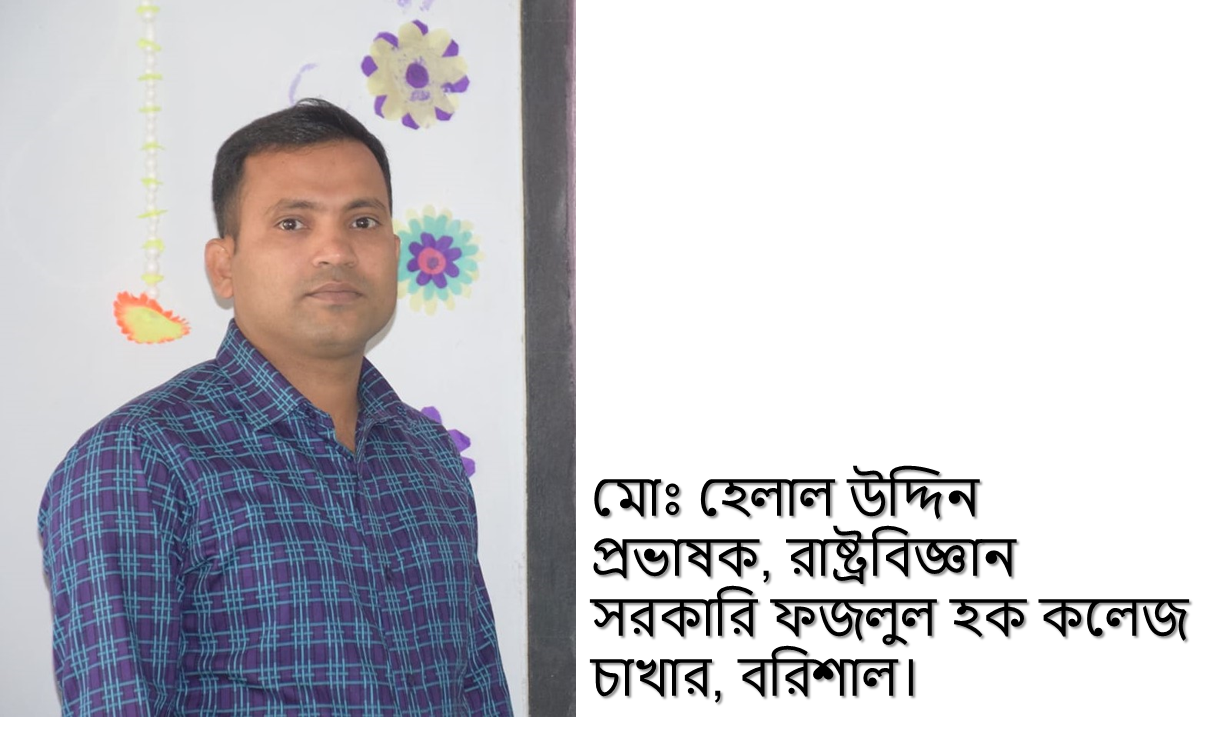 পাঠ পরিচিতি
বিষয়ঃ পৌরনীতি ও সুশাসন ১ম পত্র
শ্রেণিঃ একাদশ-দ্বাদশ শ্রেণি
অষ্টম অধ্যায়ঃ জনমত ও রাজনৈতিক সংস্কৃতি
আজকের পাঠঃ জনমত
কিছু ছবি দেখি
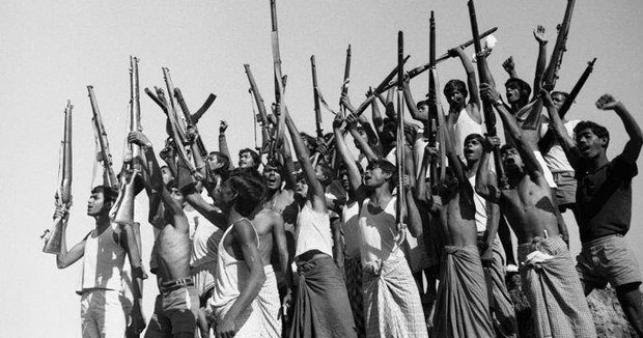 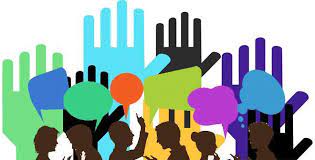 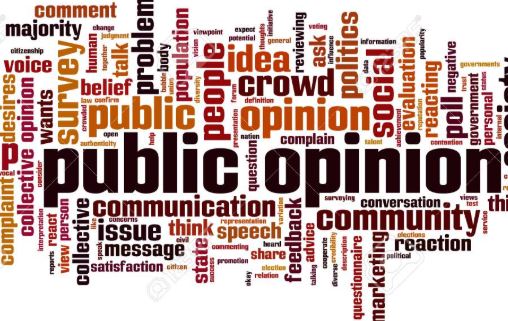 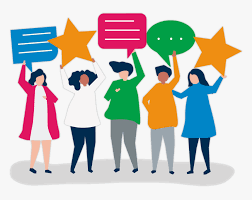 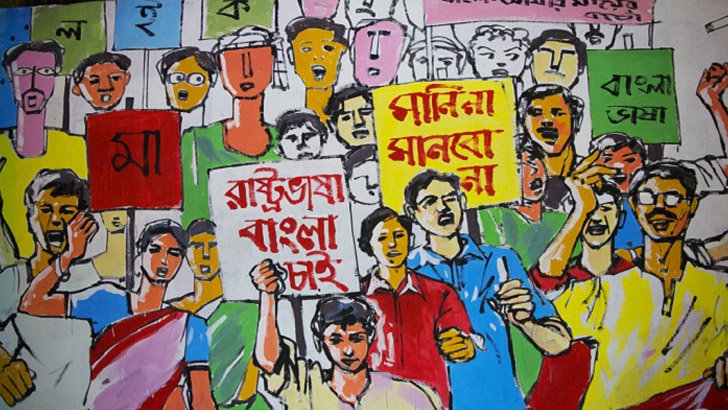 আজকের পাঠ
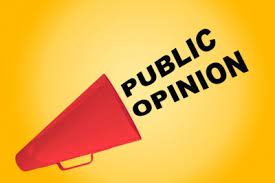 জনমত
জনমত
শিখন ফল
এ পাঠ শেষে শিক্ষার্থীরা---


জনমতের ধারণা ব্যাখ্যা করতে পারবে।
জনমতের বৈশিষ্ট্য সমূহ বর্ণনা করতে পারবে।
জনমত গঠনের মাধ্যম বা বাহন সমূহ বর্ণনা করতে পারবে।
সুশাসন প্রতিষ্ঠায় জনমতের গুরুত্ব বিশ্লেষণ করতে পারবে।
জনমতের ধারণা
“কোনো সুনির্দিষ্ট জাতীয় সমস্যার ওপর জনগণের সংগঠিত অভিমতের নাম জনমত।”
								----- জন স্টুয়ার্ট মিল
“জনমত হলো সম্প্রদায়ের স্বার্থ-সংশ্লিষ্ট বিষয়ে জনগণের অভিমতের সমষ্টি।” 
								----- লর্ড ব্রাইস
“জনমত হলো সেসব ব্যক্তিগত মতামতের সমষ্টি যার প্রতি সরকারি কর্মচারীবৃন্দ কিছুটা সজাগ এবং সরকারি কার্যাবলি নির্ধারণের সময় তারা এর গুরুত্বের কথা বিবেচনা করতে হয়।
								----- অস্টিন রেনি
জনমতের বৈশিষ্ট্য সমূহ
(৩)
জাতীয় সমস্যা ও তার সমাধান
(৪)
সুনির্দিষ্টতা
(৭)
সুচিন্তিত
(৮)
নিয়ন্ত্রণ ক্ষমতা
জনমত সংগঠনের মাধ্যম বা বাহন সমূহ
সুশাসন প্রতিষ্ঠায় জনমত
গনতান্ত্রিক শাসন ব্যবস্থায় জনমত ও সুশাসনের গুরুত্ব অপরিসীম। সুশাসনের জন্য সরকার এবং প্রশাসনের স্বচ্ছতা ও জবাবদিহিতা প্রতিষ্ঠা করতে হয়। সুষ্ঠ জনমত প্রশাসনের স্বচ্ছতা ও জবাবদিহিতা প্রতিষ্ঠা করতে সহায়তা করে। সরকার জনমতের চাপে দুর্নীতি দূর করতে সচেষ্ট হয়, প্রশাসনকে দক্ষ ও গতিশীল করে তোলে, আইনের শাসন প্রতিষ্ঠা করতে বাধ্য হয়। এভাবে জনমতের চাপে সুশাসন প্রতিষ্ঠিত হয়।
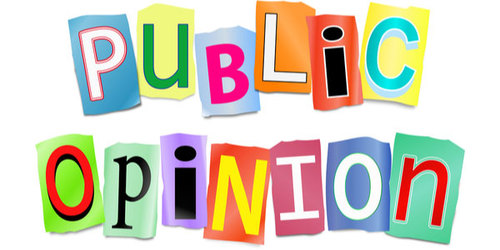 সবাইকে ধন্যবাদ